Bağımlılığın Temel Kavramları
Aile Hekimleri Bağımlılıkla Mücadele Eğitimi 
15 Ağustos 2018
1
Bağımlılık
Aşırı kullanma?
Zararlılık?
Tehlikelilik?
Miktarı artırma?
Bırakamama?
Çevre?
2
Bir nesneye, kişiye, ya da bir varlığa duyulan önlenemez istek veya bir başka iradenin etkisi altına girme durumu
3
DSM-5’te Madde Kullanım Bozuklukları 10 ana başlıkta toplanmıştır 
Alkol
Kafein
Esrar (cannabis)
Halüsinojenler
Uçucular
Opioidler
Sedatifler, hipnotikler ve anksiyolitikler
Stimülanlar (amfetamin grubu maddeler ve kokain/kokain benzeri maddeler)
Tütün
Diğer/bilinmeyen maddeler
4
Kişi ne kadar sürede bağımlı olur?
Bağımlılığın gelişimi, 
Maddenin cinsine, 
Saflık oranına, 
Kullanma süresine 
Kullanan kişinin kişilik özelliklerine göre değişir. 
Bu nedenle bağımlılığın ne zaman gelişeceği belli olmaz!
5
Bireysel özellikler
Ergenlik Dönemi
Düşük benlik saygısı
Dürtüsellik
Hiperaktivite
Kuşkucu ve alıngan olma
Duyguları belli edememe
6
Ruhsal bozukluklar
Major Depresyon
Anksiyete Bozuklukları
Panik Bozukluk
Fobiler
Travma Sonrası Stres Bozukluğu
Dikkat Eksikliği Hiperaktivite Bozukluğu
Davranım Bozukluğu
Kişilik Bozuklukları
Antisosyal
Borderline
7
Aile özellikleri
Ailede alkol/madde kullanım bozukluğu
Çelişkili mesajların verilmesi
Kopuk/güvensiz aile özellikleri
8
Toplumsal özellikler
Arkadaşlarda madde kullanımı
Bulunduğu çevrede maddeye kolay ulaşım
Madde kullanımı ile ilgili yasa/normların belirli olmaması
Okul başarısızlığı / İş devamsızlığı
9
Tespit ve tedaviye yönelik engeller
İnkar
Hastanın İnkarı
Diğerlerinin İnkarı
Aile bireyleri
Arkadaşlar
Sağlık Profesyonelleri
10
Sağlık profesyonelinin eğilimleri
Karamsarlık
Ahlaki bakış açısı
Kalıplaşmış bakış açısı
Yok sayma
11
Nelere bağımlı oluruz?
Maddeler
Psikoaktif olanlar (Alkol, sigara, opioidler, kannabis vs.)
Psikoaktif olmayanlar (Ağrı kesici, antibiyotik vs.)
Davranışlar
Oyun oynama
Patolojik Kumar
Seks
Alışveriş
Spor
Yemek yeme
İlişkiler
Eş bağımlılığı, aşk bağımlılığı
12
Bir maddenin beyni etkilemesinden kaynaklanan
Devamlı veya düzenli olarak madde alma arzusu  
Maddenin keyif verici etkilerini yaşamak 
Yokluğundan kaynaklanan sıkıntıyı yaşamamak 
Bazı davranış bozuklukları 
BEYİN HASTALIĞI
13
DSM-5 Tanı Ölçütleri
1.   Tolerans
a. Entoksikasyon ya da istenilen etkiler için artmış madde kullanımının bulunması
b. Sürekli aynı miktarda kullanım ile belirgin azalmış etki elde etme
2.   Yoksunluk
a. Söz konusu maddeye özgü yoksunluk belirtilerinin yaşanması
b. Yoksunluk belirtilerinden kaçınmak için aynı maddeyi kullanmak zorunda kalmak
14
3.   Maddenin tasarlanandan daha yüksek miktarda ve uzun süre kullanılması
4.   Maddeyi bırakmak ve kullanımı denetlemek için sürekli istek, boşa giden çabalar
5.   Maddeyi sağlamak, kullanmak ve etkilerinden kurtulmak için aşırı zaman harcama
6.   Madde kullanımı nedeniyle toplumsal, mesleki etkinlikler, boş zaman aktivitelerinin azalması
15
7.   Olumsuz sonuçlarının bilinmesine rağmen madde kullanımının sürdürülmesi
8.   Maddeye kullanmaya karşı aşırı istek duyulması
9.   İşte, okulda ya da evde sorumluklarını alamama ile sonuçlanan yineleyici madde kullanımı
10. Fiziksel olarak tehlikeli olabilecek durumlarda yineleyici madde kullanımı
11. Olumsuz sonuçlarına rağmen madde kullanımının  sürdürülmesi
16
Bağımlılık yapan maddeler ilk kullanıldığında hızlı ve yüksek miktarda dopamin salgılanır: ‘ödül’

Tekrarlayan kullanımlarda dopamin yine yükselir ama eski düzeylerine ulaşamaz

Bağımlılarda dopamin salınımı bozulur, kişi artık hiçbir şeyden zevk alamaz olur
17
Bir süre sonra madde kullanımının sadece eksikliğin ve ihtiyacın giderilmesi haline gelmesi

Bu maddelere ulaşıp kullanma isteğinin hayatta kalmak için gerçekten gerekli davranışların önüne geçmesi

Aile ,iş toplum gibi önceden değer taşıyan unsurların bağımlılık karşısında önemini yitirmesi
18
19
Süreç
Uzamış iyileşme aşaması (duvar)
Keyifsizlik
Ne yapacağını bilememe
Boşluk hissi
Yoksunluk aşaması
Fiziksel ve ruhsal sıkıntılar
1. Ay
3. Ay
6. Ay
Erken iyileşme aşaması (balayı)
Madde isteği yoktur veya azdır
Kişi iyileştiğini zanneder
Yorgunluk, halsizlik, depresyon gözlenebilir
Yeniden yapılanma aşaması 
Yeni bir yaşam tarzı oluşturma
Yeni arkadaşlar edinme
Yeni keyifler bulma
20
BİR KEREDEN BİR ŞEY OLUR!
21
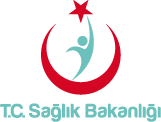 MADDELER VE ETKİLERİ
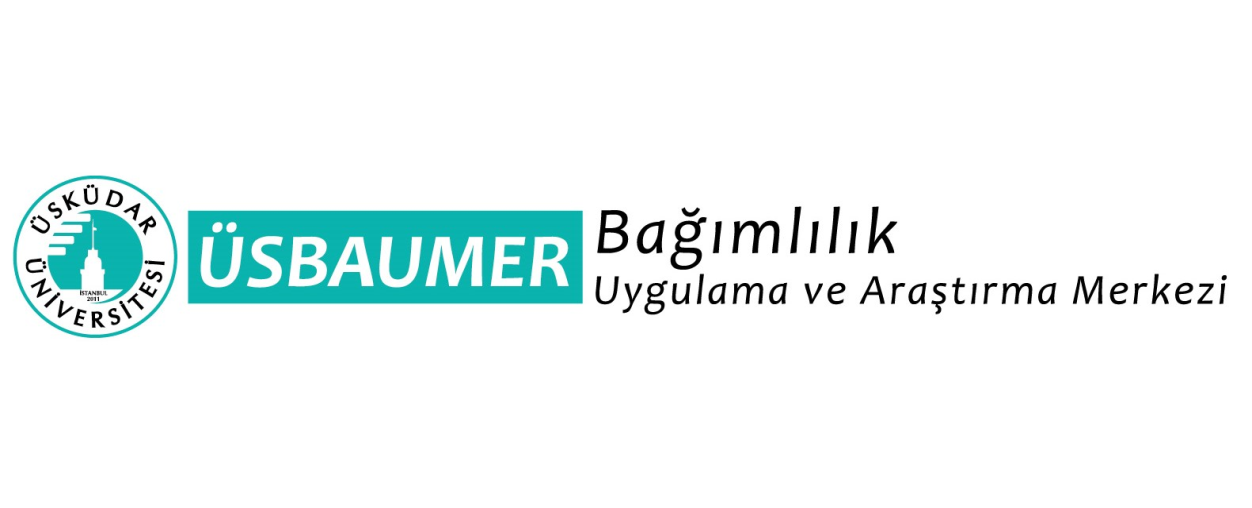 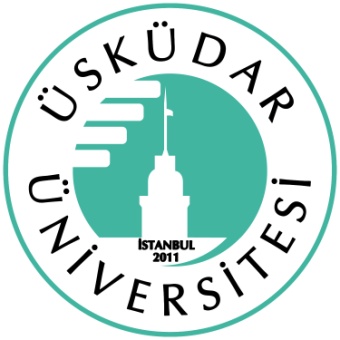 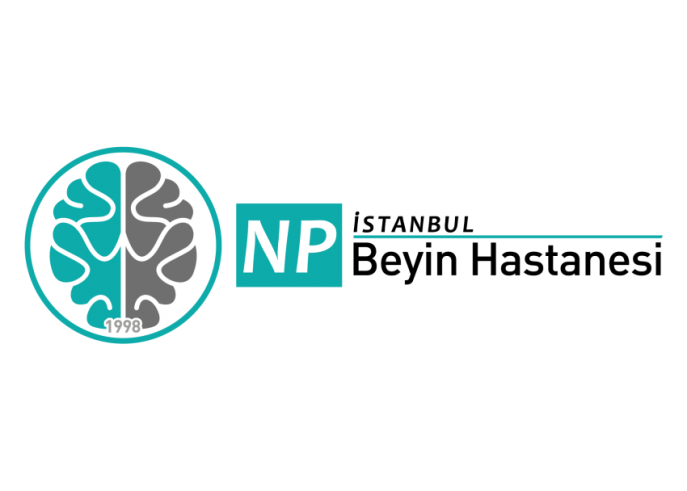 Doç. Dr. Cemal Onur NOYAN
Bağımlılık Yapıcı Maddeler
1-Tütün (Sigara)
2-Alkol 
3-Opiyatlar  (Opioidler)
Morfin, Eroin, Kodein, Metadon, Meperidin 
4-Uyarıcılar (Stimülanlar = Psikostimülanlar)
Amfetamin, Kokain,  Ecstasy, Kafein  
5-MSS’ni baskılayanlar (Sedatif ve Hipnotikler)
Barbitüratlar, Benzodiazepinler (diazem, xanax, ativan, rivotril, rohypnol (flunitrazepam) vb), Meprobomat, Alkol, Akineton (biperiden) 
6-Halusinojenler
LSD (Liserjik Asid Dietilamid), Meskalin, Psilocybin, DMT (dimetil triptamin), DET (dietil triptalmin), DOM (dimet oksimetil amfetamin), MDA (metilen dioksi amfetamin)
7-Uçucu maddeler
Tiner, Benzen, Gazolin, Glue (Bali gibi yapıştırıcılar) 
8-Esrar  ve türevleri
9-Diğer 
	Fensiklidin (PCP), Boru otu, Maraş otu, Ketamin, GHB, Steroidler, Nitritler, Maradona dopingi
Esrar  Metabolizma
Sigara olarak etkisi 2-4 saat, ağızdan 5-12 saat sürer

THC ve metabolitleri yüksek oranda yağda erir, bu nedenle vücutta yağ dokusunda uzun süre kalırlar. THC ve metabolitleri klirens oranları düşük olduğundan vücutta birikir

THC vücut yağ dokusunda 28 günden daha uzun süre depolanabilir. Bazı vakalarda kullanımından sonra 11 hafta boyunca idrarda saptanmış

Kannabinoidleri saçlar, pubik kıllar, idrar, tükrük, ter ve kanda tespit etmek mümkündür
Esrarın Etkisi
Hızlı emilim. Etkisi yarım saat sürer
4-6 gün içinde idrarda çıkar

Etkisi: 
Taşikardi
Ağız kuruluğu
İştah artışı
Algılarda değişiklik 
Öfori, relaksasyon
Konsantrasyon azalması
Koordinasyon bozukluğu 
Konuşkanlık
Neşelilik
Muhakeme bozulması
Esrar
Kullanım sonucu 
Panik, kuşku, korku olabilir
Kuru öksürük
Bellekte bozulma
Konsanstrasyon bozukluğu
Yeni bilgiyi öğrenmekte güçlük
Demotivasyon
Yoksunluk 
Sinirlilik
Huzursuzluk
İrritabilite
Uykusuzluk
İştahsızlık
Esrar Zehirlenme Belirtileri
***Dakikalar içinde başlar, 30 dakika da zirve yapar. 2-4 saat sürer.
Kalp hızı artar, 
 Gözbebeklerinde genişleme, gözlerde kırmızılık, 
 İştah artışı, ağız kuruluğu,
 Uyaranlara duyarlılıkta artış (yeni ayrıntılar keşfeder, renkleri daha parlak ve canlı görür)
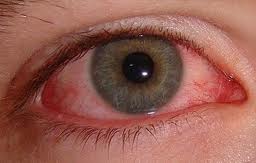 Zamana ve yere karşı yönelim bozukluğu,
 Zamanın akışı yavaşlar. 
 Elemden aşırı neşelenmeye kadar değişen ruh hali, 
 Her şeyin komik gelmesi, aşırı gülme, 
 Hareket becerilerinde ve motor performansta azalma,
 Çok yüksek dozda kullanılırsa varsanılara neden olur.
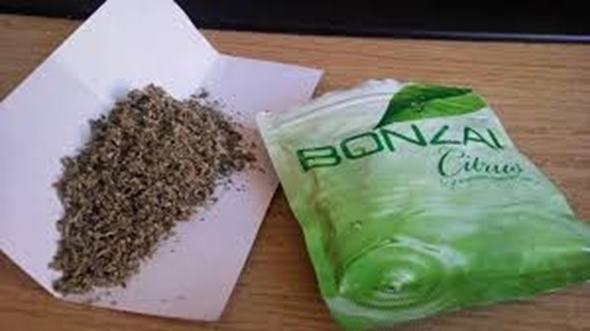 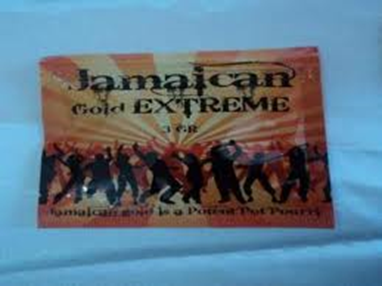 SENTETİK KANNABİNOİDLER
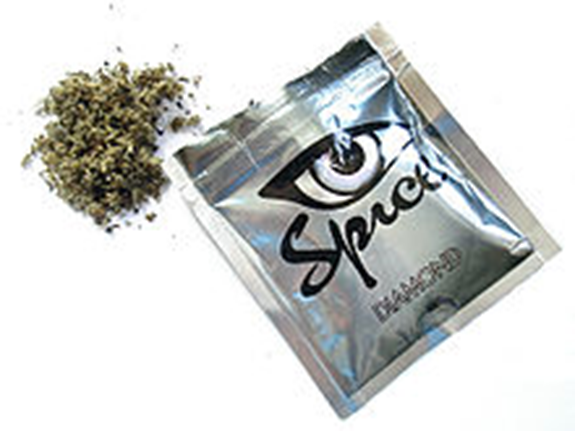 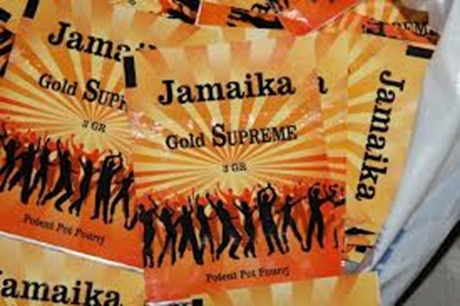 Bonzai
Sentetik maddelerdir ve beyne doğrudan etki ederler
Esrara göre 14 kat daha fazla yan etki yaratırlar
Çok farklı formları olduğu hiç beklenmedik bedensel sorunlar çıkmaktadır (örneğin: böbrek yetmezliği)
Çok hızlı bağımlılık yaparlar
Klinik özellikler
İntoksikasyonda klinik etki süresi 6-8 saatten kısa olabilir, bazılarında daha uzun süre 

Akut intoksikasyon dışında uzamış kullanım sonrası tolerans ve yoksunluk belirtileri

Bu fizyolojik bağımlılık belirtilerinin kronik kullanım ile ilişkili olabildiği bildirilmiş
                                                                              (Zimmermann ve ark. 2009, Every-Palmer 2011)
Klinik özellikler
Psikoaktif belirtiler

Fiziksel belirtiler
Psikoaktif belirtiler
Bilişsel bozukluklar

Davranış değişiklikleri

Duygudurum değişiklikleri

Duyusal ve algısal değişiklikler
Bilişsel bozukluklar
Konfüzyon
Sedasyon ve somnolans
Amnezi
Odaklanmada artış
Konuşmada duraklama, aloji
Düşünce akışında zorluk
Dezorganizasyon ve düşünce bloğu
Paranoid düşünce ve sanrılar
       
       (Zimmermann ve ark. 2009, Banerji ve ark. 2010, Bebarta ve ark. 2010, Every-Palmer 2011, Hurst ve ark. 2011, Simmons ve ark. 2011, Vandrey ve ark. 2012)
Davranış değişiklikleri
Huzursuzluk
Agresyon 
Ajitasyon
Psikomotor retardasyon
Uyku değişiklikleri, özellikle gece kabusları
İntihar düşünce ve davranışları
       



       (Zimmermann ve ark. 2009, Banerji ve ark. 2010, Bebarta ve ark. 2010, Every-Palmer 2011, Hurst ve ark. 2011, Simmons ve ark. 2011, Van Der Veer ve Friday 2011)
Duygudurum değişiklikleri
Öforik duygudurum
Negatif duygudurum değişiklikleri (daha sık)
Anksiyete
İrritabilite
Uygunsuz ve kontrol edilemeyen gülme
Öfke
Düz affekt

       (Donnelly 2010, Müller ve ark. 2011, Vearrier ve Osterhoudt 2010, Castellanos ve ark. 2011,   Schneir ve ark. 2011, Vandrey ve ark. 2012)
Duyusal ve algısal değişiklikler
İşitsel ve görsel varsanılar



        



        (Bebarta ve ark. 2010, Donnelly 2010, Müller ve ark. 2010, Vearrier ve Osterhoudt 2010, Benford ve Caplan 2011, Every-Palmer 2011, Hurst ve ark. 2011, Johnson ve ark. 2011, Van Der Veer ve Friday 2011, Vandrey ve ark. 2012)
Sentetik kannabinoid-psikoz ilişkisi
İşitsel ve görsel varsanılar, paranoid sanrılar, düşünce blokları, dezorganize konuşma, anksiyete, uykusuzluk, stupor ve intihar düşünceleri görülebilir.

Psikotik semptomlar SK kullanımı sonrası acil başvurularının önemli bir kısmını oluşturmaktadır. 

Çoğu psikotik semptom geçicidir ve çoğunlukla tedaviye gerek kalmadan geriler.
Fiziksel belirtiler
Kardiyovasküler sistem (KVS) etkileri

Gastrointestinal sistem (GİS) etkileri

Nöromuskuler belirtiler

Diğer fiziksel belirtiler
KVS etkileri
Taşikardi
Aritmi (öz. Supraventriküler taşikardi)
Hipertansiyon
Myokard infarktüs riski



       (Zimmermann ve ark. 2009, Banerji ve ark. 2010, Bebarta ve ark. 2010, Donnelly 2010, Müller ve ark. 2010, Schneir ve ark. 2011, Simmons ve ark. 2011)
GİS etkileri
İştahsızlık (?) – İştah artışı (?)
Bulantı
Kusma
Kuru ağız mukozası sonrası tükrük bezi iltihabı



         (Zimmermann ve ark. 2009, Donnelly 2010, Vandrey ve ark. 2012)
Nöromuskuler belirtiler
Tremor
Uyuşukluk hissi
Karıncalanma hissi
Kramplar
Baş ağrısı
Baş dönmesi, denge bozukluğu
Epileptik nöbet
Akut serebral infarkt

        (Zimmermann ve ark. 2009, Schifano ve ark. 2009, Banerji ve ark. 2010, Donnelly 2010, Takematsu ve ark. 2014)
Diğer fiziksel belirtiler
Yüz kızarması, kırmızı göz
Tinnitus
Aşırı terleme
Midriazis
Akut renal yetmezlik
Akneler ve geçmeyen siğiller

     (Zimmermann ve ark. 2009, Banerji ve ark. 2010, Donnelly 2010, Benford ve Caplan 2011, Simmons ve ark. 2011, Vandrey ve ark. 2012)
Yoksunluk belirtileri ?
Craving
Huzursuzluk
Taşikardi
Hipertansiyon
Bulantı
Terleme
Kas seyirmesi
Ekstremitelerde kramp
Baş ağrısı
Tremor
Ürperme hissi
Uyku bozukluğu

(Zimmermann ve ark. 2009, Levin ve ark. 2010, Nacca ve ark. 2013)
Uyarıcılar (Stimülanlar = Psikostimülanlar)
Kullanıldıklarında hem fiziksel hem de zihinsel olarak uyarıcı etkisi olan maddelerdir. 

 Bu grupta yer alan maddeler;
Teobromin, Teofilin
Kafein
Nikotin
Kokain 
Amfetaminler
Ecstasy ( MDMA, Methylene dioxy meth amphetamine),
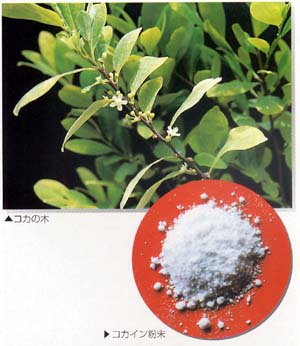 Kokain
Erythroxylum coca bitkisinin yapraklarından elde edilir. 

Çoğunlukla burunlarına çekilerek kullanılırlar. Özel pipolarla, nargile gibi veya sigara gibi ya da damar içi kullanımı da görülür.
DA geri alımını engeller… D1 ve D2 reseptörleri aktive olur (Noradrenalin ve Serotonin geri alımını da engeller)
Beynin kan akımını ve glikoz kullanımını arttırdığı bilinir.

Etkisi kısa sürede kaybolur (30-60 dakika içinde etkisi kaybolur)
Etkisi kaybolmasına rağmen idrarda ve kanda 10 gün metabolitleri bulunur.
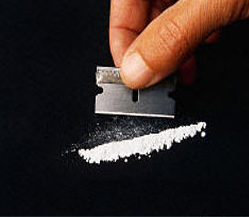 Kokain
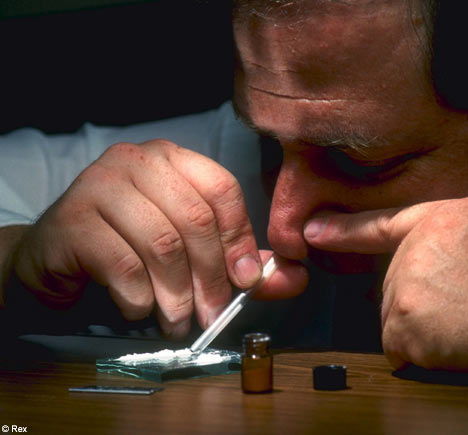 Bağımlılık yapıcı etkisi çok güçlüdür… 
Psikolojik bağımlılığı tek kullanımda bile görülebilir.
Tekrarlayan kullanımlar tolerans gelişmesine ve fizyolojik bağımlılığa neden olur.
Crack (taş), kokain hidroklorid formundan amonyak veya sodyum bikarbonat (yemek sodası) ve su ile karıştırılarak ısıtılmasıyla elde edilir. 
Çok daha etkin bir formdur.
Sigara gibi içilebilir.
Kokain
Zehirlenme bulguları: 
Kullanıldıktan hemen sonra ortaya çıkar ve 30-60 da. kadar sürer. 
Öfori (neşelilik), iştah azalması, enerji artışı, cinsel istek artışı, otonomik hiperaktivite, uyku gereksiniminde azalma
Çok yüksek doz kullanıldığı zaman; 
Kalp atım hızında artma, tansiyon yüksekliği, sinirlilik, sosyal muhakeme kaybı, yüksek riskli cinsel girişimler, saldırganlık, psikomotor aktivitede artış, ajitasyon, kalp atımında bozukluk, göğüs ağrısı, kas zayıflığı, solunum güçlüğü ve koma gelişir… 

Yoksunluk bulguları: 
Genellikle son kullanımdan 18 saat  sonra ortaya çıkar.
Aşırı madde alma isteği, disforik duygudurum, ajitasyon veya psikomotor yavaşlama, öfke patlamaları, sinirlilik, kas ağrıları, uykusuzluk ya da aşırı uyuma, iştahsızlık, bulantı, kusma
Yoksunluk belirtileri opiyatlara göre daha düşüktür
Amfetamin ve benzerleri
Dekstroamfetamin, metilamfetamin, metilfenidat, fenmetrazin, fendimetrazin, amfepramon, fenetillin (teofilin + amfetamin) (Captagon)
Amfetaminler, iştahı ve halsizliği azaltmak, uyanıklığı, dikkat ve konsantrasyonu arttırmak için kullanılan bir grup ilaçtır.

Zehirlenme belirtileri: 
Öfori, enerji ve özgüven artışı, pupillerde genişleme, görme bulanıklığı, uykusuzluk, ağız kuruması, baş ağrısı, çok yüksek dozlarda konvülsiyonlar, psikoz, tansiyon yükselmesi. 

Yoksunluk belirtileri: 
Depresif duygudurum, sinirlilik, halsizlik, iştah artışı, bunaltı (anksiyete), ajitasyon, uyku miktarında artış, canlı ve kötü rüyalar, psikotik bulgular, intihar düşünceleri
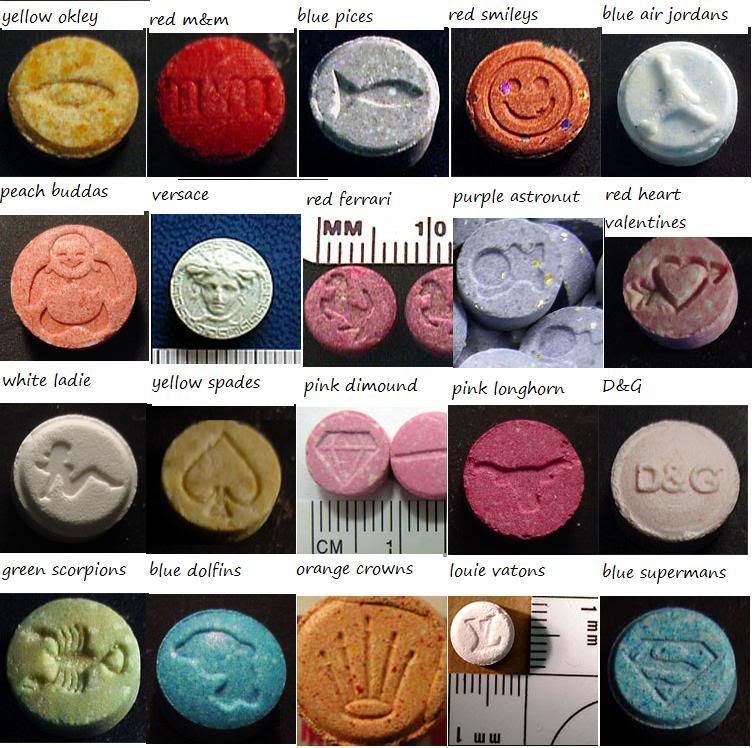 Extacy
20-60 dk içinde etki eder. Etkisi 3-6 saat sürer
Etkisi 
Canlılık hareketlilik
Enerji artışı 
Libido artışı 
Özgüven
Sıcaklık
Zaman algısında bozulma
Algılarda aşırı artma
Göz bebeklerinde büyüme
Terleme
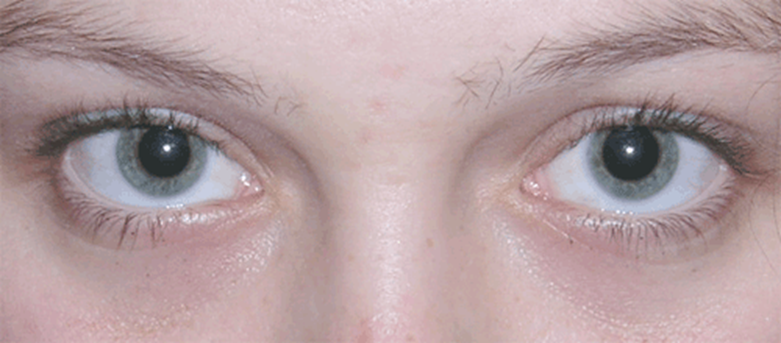 Extacy
Kullanım sonucu 
Panik ataklar
Depresyon
Hayal görme 
Uyku sorunları
Bedenin aşırı ısınması
Ani ölüm
Aşırı sıvı kaybı oluşabilir
Yoksunluk 
Boşluk duygusu
Baş ağrısı, baş dönmesi 
Depresyon, anksiyete, panik ataklar
Uyku ve yeme bozukluğu
Gerçeklikten kopuş
Paranoya
Vücutta ağrı
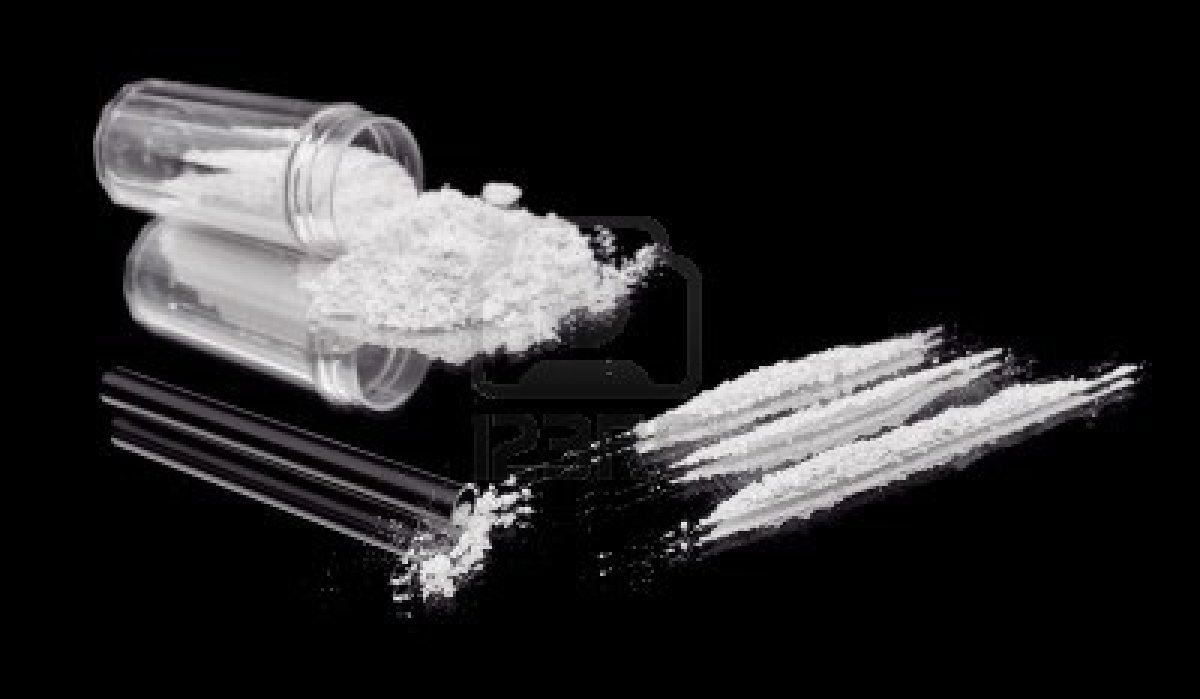 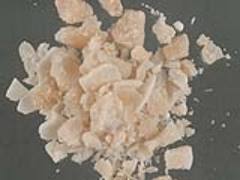 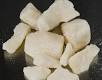 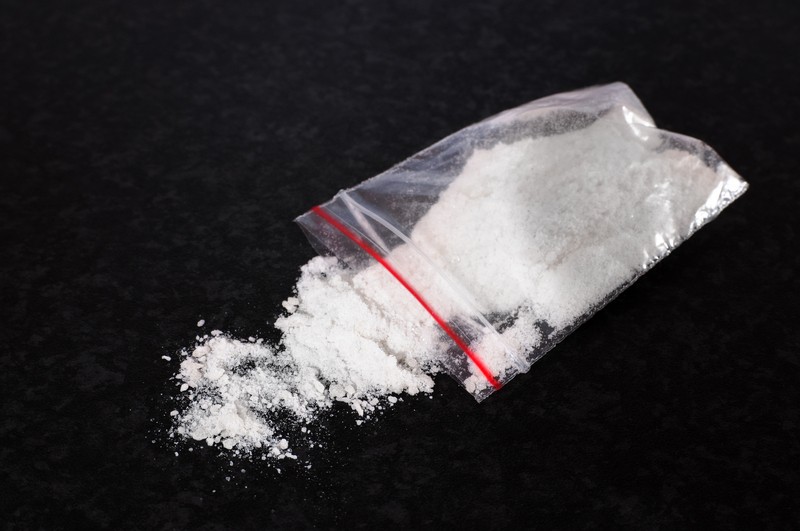 Opiyatlar (Opioidler)
Kullanım yolları: IM, SC, IV, PO, Transmukozal, Rektal


***Afyon = opium (Afyon ve benzeri maddelerin tümüne opioid adı verilir)
***Afyon haşhaşı = Papaver somniferum
Opiyatlar (Opioidler)
Bağımlılık… 
Opiyatların kullanımı opiyat reseptörlerinin sayısını ve duyarlılığını değiştirir… Bu tolerans ve yoksunluk belirtilerinin ortaya çıkmasına neden olur.
Bu maddelere karşı tolerans çok kısa sürede gelişir.
Etkisi 4-6 saat sürer… Günde en az 3 doz alınması gerekir…

Etkisi:
Madde alındıktan sonra sıcaklık, yüzde kızarıklık, kol ve bacaklarda ağırlık hissi gelişir
İlk başta kısa keyif verici etki (öfori), ardından sedasyon dönemi
Hareketlerde ve konuşmada yavaşlama, dikkat ve bellekte bozukluk
Solunumda yavaşlama, göz bebeklerinde küçülme, ağrı hissinin kaybı (analjezi), düz kasların kasılması, kan basıncı ve kalp hızında azalma ve beden ısısı değişiklikleri gelişir
Opiyatlar (Opioidler)
Entoksikasyon (Zehirlenme) bulguları:
Solunum depresyonu, relaksasyon, sedasyon, bulanti, kusma, periferik vazodilatasyon, kan basincinda azalma (hipotansiyon), beden ısısında azalma (hipotermi), vücut salgılarında azalma, pupil çapında daralma (miyozis), düz kaslarda gevşeme, kabızlık ve idrar tutukluğu, kaşıntı

Koma, solunumun baskılanması ve iğnebaşı tarzında göz bebeği (pinpoint pupil)… OPİYAT ZEHİRLENMESİ 

***Yüksek doz opiyat alımı ölümle sonuçlanabilir… (Ölüm solunumun baskılanmasına bağlıdır)
Opiyatlar (Opioidler)
Yoksunluk bulguları: 
Bulanti, kusma, ishal gibi GİS yakınmaları
Esneme, 
Halsizlik, depresyon, uykusuzluk 
Kas spazmları, şiddetli kas ve kemik ağrıları 
Piloereksiyon (Kaz derisi görünümü)

***Yoksunluk bulgularının ortaya çıkışı kullanılmakta olan opioidin yarı ömrüne göre değişir (Eroinde 6-8 saat sonra başlar, 2-3 gün en şiddetli, 7-10 günde sonlanır) 
	
***Çok gürültülü bir tablo olmasına karşın genellikle yaşamı tehdit etmez.
MSS’ni baskılayanlar (Sedatif veya hipnotikler)
Yeşil yada kırmızı reçeteye yazılması zorunlu olan, aslında bazı hastalıkları tedavi etmek için kullanılan ilaçlardır.
 Anksiyeteyi azaltıcı, uykuyu kolaylaştırıcı, kasları gevşetici, epileptik nöbetleri engelleyici ve spazmolitik etkileri vardır.
  Kontrolsüz kullanım bağımlılık gelişmesine neden olur.
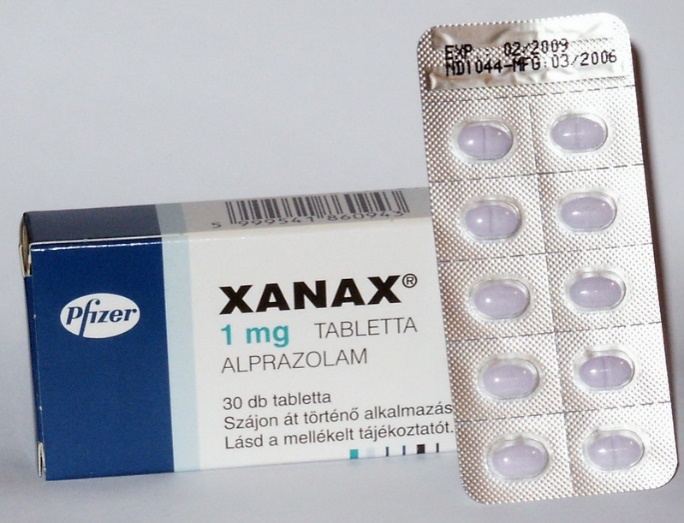 MSS’ni baskılayanlar (Sedatif veya hipnotikler)
***Temel farmakolojik etkileri alkol ile benzerlik gösterir. Bu nedenle zehirlenme ve yoksunluk bulguları da alkolünkine benzer.
Zehirlenme belirtileri: 
Alınan miktar arttıkça bilinç, solunum ve dolaşım işlevlerinde bozulmalar belirginleşir.
Bilinç değişiklikleri (uykuya eğilimden stupor, komaya kadar değişir)
Göz bebeklerinde küçülme, ışığa yanıtta tembellik
Reflekslerde bozulma
Solunum depresyonu, aritmiler 
***Akut benzodiyazepin zehirlenmesinde antidot olarak Flumazenil kullanılır.

Yoksunluk bulguları: 
Anksiyete, ağrılar, sanrı ve varsanılar, otonom hiperaktivite, uyaranlara duyarlılık, bellek bozukluğu, epileptik nöbetler
 
Uzun süre ve yüksek doz sedatif-hipnotik kullananların ani olarak ilaçları azaltması ya da kesmesi ile yoksunluk bulguları görülür.  
Bulguların ortaya çıkması kullanılan ilacın yarı ömrüne göre değişir. 
Genellikle 3-7 günde düzelir.
Halüsinojenler
Algı, düşünce ve duygudurumda değişikliklere neden olurlar.
Etkileri kişiden kişiye ve kullanımdan kullanıma değişir.
Yapısal benzerliklerine göre dörde ayrılırlar;
*İndolalkilaminler(LSD)
*Feniletilaminler(MDMA/EKSTAZİ)
*Arilsikloalkilamin(Fensiklidin, ketamin)
*Atropin
Maddenin Etkileri
Etki kullanımdan yaklaşık olarak 30-60 dak sonra başlar.
12 saat kadar sürer.
Sempatomimetik etkiler gözlenir; kalp atımı ve kan basıncı artışı, vücut ısısı yükselmesi, iştah azalması, DTR artışı, ataksi, midriazis görülür.
Midriazis genelde ‘trip’ in şiddetine paralel olarak çıkar ve kişi maddeden arındığında normale döner.
Hallusinojenler
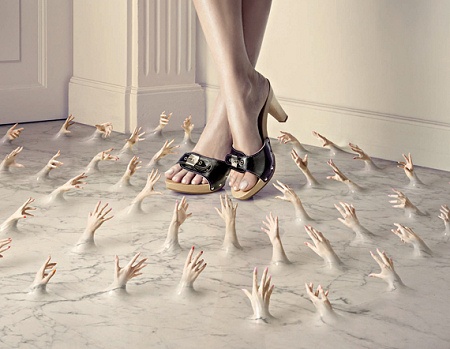 Zehirlenme belirtileri: 
Kullanılan maddeye göre az-çok değişmekle birlikte birçok bulgu benzer. 
PO alındıktan 60 dk sonra psikolojik ve davranışsal etki başlar, 2-4 saat  sonra doruk noktaya ulaşır. 10-12 saat sonra geçer
İşitme ve görme varsanıları, yanılsamalar (illüzyonlar), zamanı algılamada bozulmalar, yargılama-bellek-oryantasyon-bilinç-duygulanımda bozukluklar
Yüksek dozlarda panik ataklar görülür.
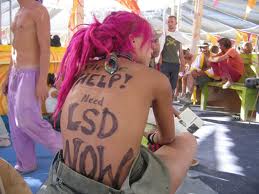 Yoksunluk belirtileri: 
Sık kullanım elde edilmek istenen etkiyi azaltır. Bu nedenle  yoksunluk bulgularına neden olabilecek yoğun kullanımı olamamaktadır. Yoksunluk sendromu tanımlanmamıştır. 
Ancak kullanıcılar madde etkisindeki yaşantıyı ararlar.
Uçucu ve çözücü maddeler
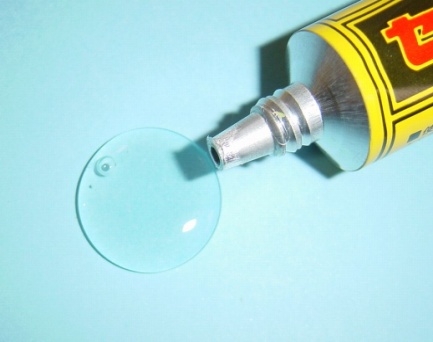 1-Tıbbi anestetik gazlar: Nitröz oksit, helyum, oksijen
2-Tıbbi olmayan amaçlarla kullanılan gazlar: Benzin, çakmak gazı, propan, parafin, bütan, antifiriz, akü asidi, freon, tutuşturucu sıvılar
3-Endüstriyel/Evle ilgili uçucular: Çamaşır suyu, yapıştırıcılar, saç boyası, boya inceltici(tiner), ayakkabı boyası, kauçuktan yapılan yapıştırıcılar, aseton, tırnak cilası
4-Sanat/ofis teçhizatı: Daksil, tipp-ex, işaretleyici kalem ve boyalar
5-Evle ilgili aerosoller: Çeşitli aerosoller, saç spreyi, sprey boya, deodorant, oda spreyi
6-Alifatik nitritler: Astma inhalanları
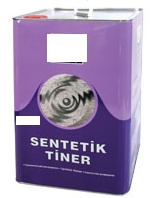 Uçucu ve çözücü maddeler
En sık 14-15 yaşlarında görülüyor.
Kullanımı 4-5 yaşlarına kadar inebiliyor.
Okul çağı çocuklarda deneme amaçlı kullanım yaygın.(%26)
Ucuz……
Yetişkinde bağımlılık oranları %0,1 lere geriliyor.
Madde bulunan ortamlarda çalışanlarda kullanım daha sık.
Uçucu ve çözücü maddeler
Torba veya kapalı bir kaptan ağız ve burun yoluyla içine çekerek (sniffing)

Beze döküp bezle ağız ve burunu kapatarak veya bezi ağza yerleştirmek suretiyle gazı koklayarak (huffing)

Kafaya giydirilen bir torbadan maddeyi soluyarak (bagging)
Zehirlenme belirtileri: 
Kullanıldıktan hemen sonra ortaya çıkar ve 15-45 da kadar sürer.
Baş dönmesi, göz kararması, nistagmus, koordinasyon bozukluğu, konuşma güçlüğü, sallanarak yürüme, psikomotor yavaşlama, tremor, çift görme
Yoksunluk belirtileri : 
Baş ağrısı, Bulantı, Sinirlilik, Titreme, Uykusuzluk
Uçucu ve çözücü maddeler
Ani ölüm uçucu maddeye bağlı ölümlerin en sık nedenidir.
Kronik kullanımla;
Kas zayıflığı, rabdomyoliz
Hematemez, kusma, bulantı gibi GİS sorunları
Böbrek yetmezliği
Kardiyomyopati
Karaciğer hasarı
Pulmoner hipertansiyon, ARDS
Hematopoetik bozukluklar(hemolitik anemi, aplastik anemi gibi)
Nöropsikiyatrik Komplikasyonlar
Periferik nöropati
Serebellar işlev bozukluğu
Kortikal atrofi
Ensefalopati ve demans
Kraniyal nöropati( genellikle 5 ve 7.sinir)
Khat = Gat (Yemen otu)
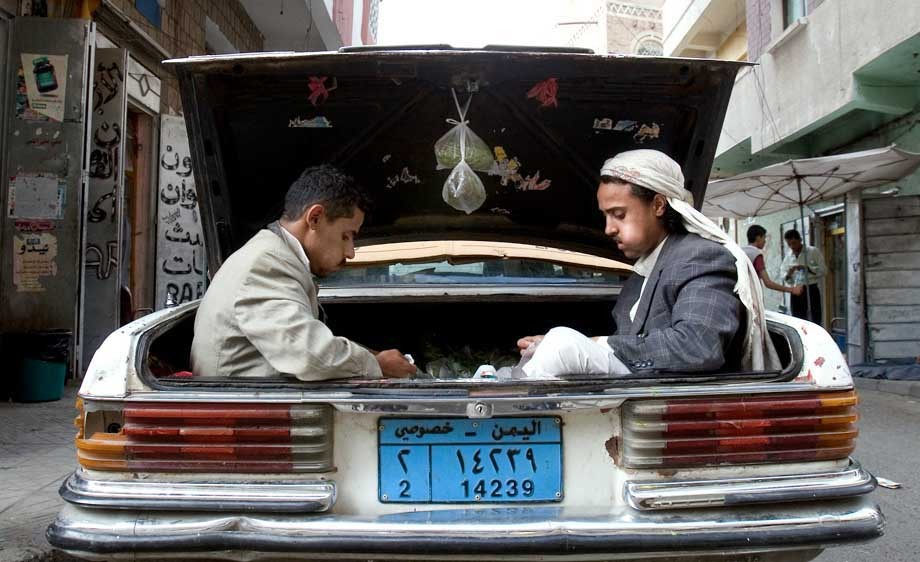 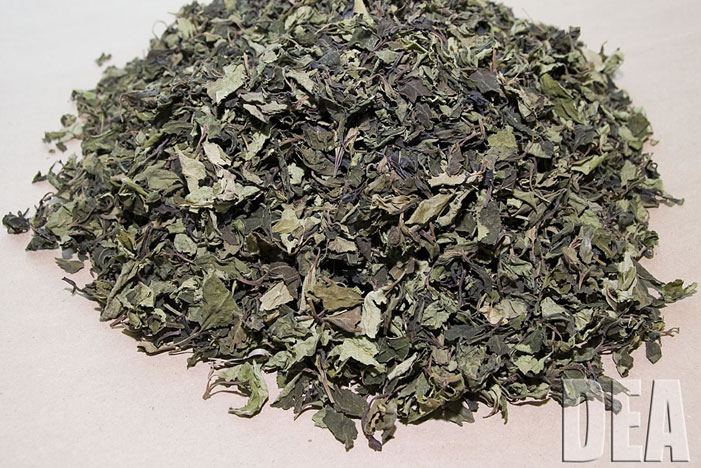 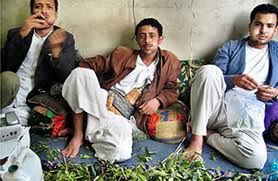 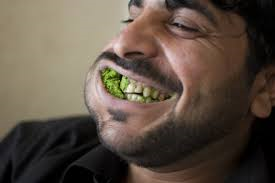 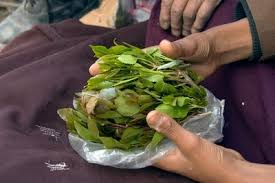 Sentetik KatinonlarMephedrone (4-methylmethcathinone (4-MMC)) veya 4-methylephedrone)
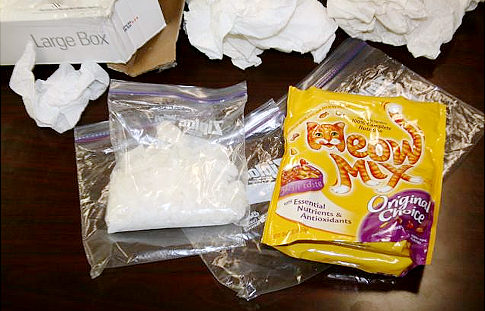 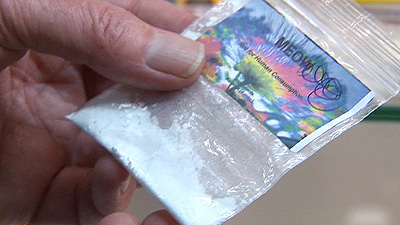 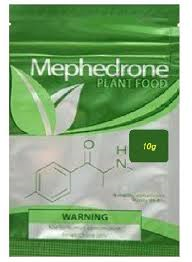 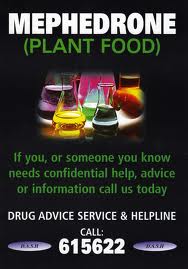 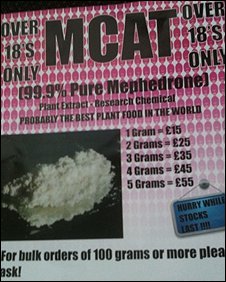 GHB (Gamma Hidroksi Bütirat)
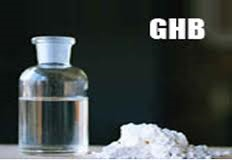 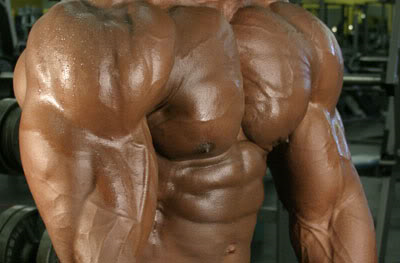 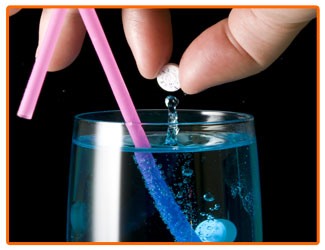 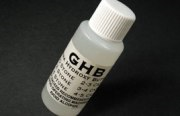 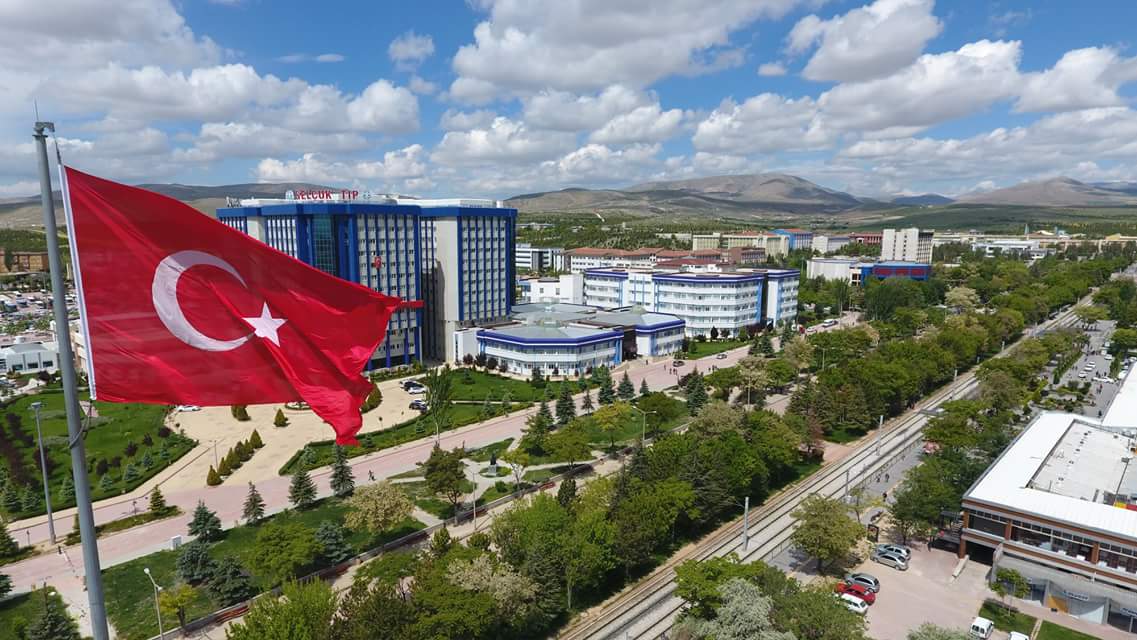 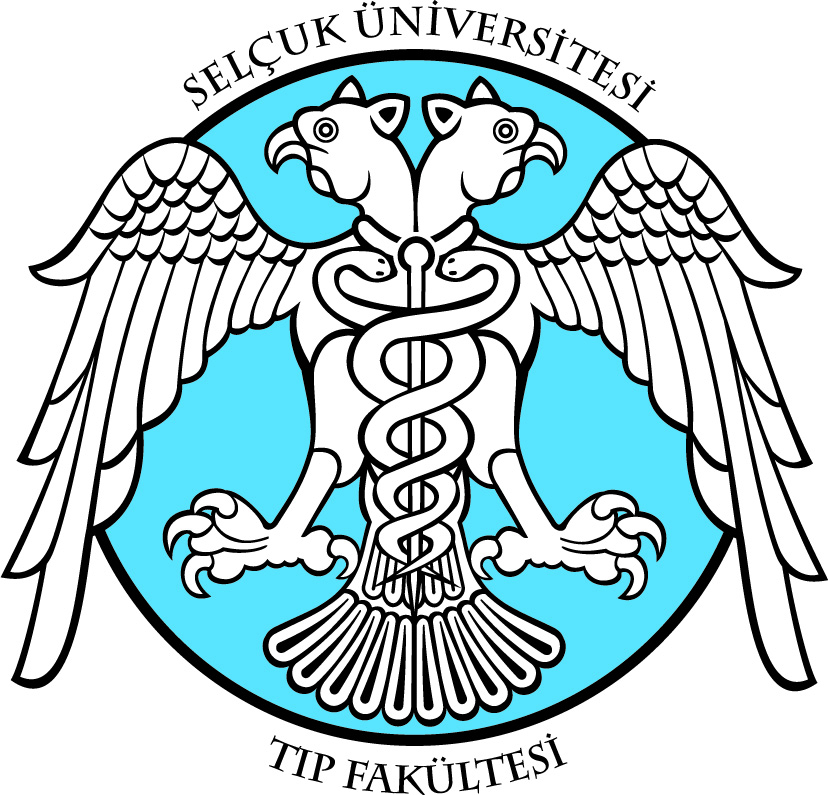 Ergen ve Bağımlılığa Dair…
Yrd. Doç. Dr. Fatih Hilmi ÇETİN
Selçuk Üniversitesi Tıp Fakültesi
Çocuk ve Ergen Ruh Sağlığı ve Hastalıkları Uzmanı
fatihhilmicetin@gmail.com
En sık: sigara, alkol, esrar ve uçucu maddeler kullanılmakta.
Avrupa ve ABD’ de olduğu gibi, ülkemizde sigara ve alkol kullanımı azalma eğilimde,
Sentetik cannabinoid ve ekstazi kullanmında artış dikkati çekmekte.
Ergenlik - Madde Bağımlılığı
Ülkemiz;
En az bir kez deneme oranı %0,93 (E/K: 1,26/0,61)
Lise öğrencilerinin % 20 ila 30’u  sigara içmektedir. 
Madde kullanımına başlama yaşı
% 31		15 YAŞ ALTI
% 43		16-20
% 12			21-25
%  6			26-30
%  8			30 YAŞ ÜSTÜ
[Speaker Notes: %75…%87…]
Ergenlİk Dönemlerİ
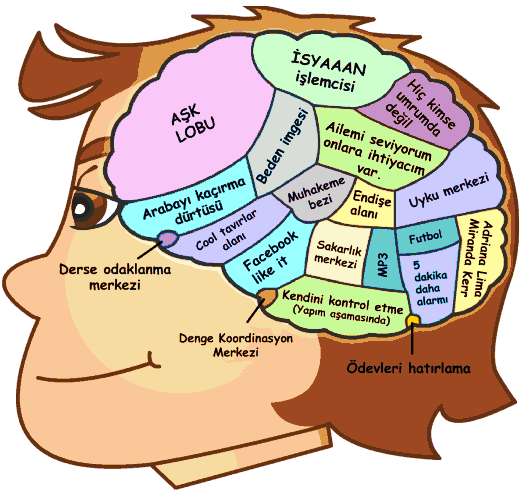 Ergenin Temel Özellikleri
Anlaşılmak
Duygusal dalgalanmalar ve duygusal yoğunluk
Soyut düşünceye geçiş
Akranlar…
İdealler ve hayaller
Kendine verilen önem ve bakım
Yalnızlık
Fanatik olma
Tehlike!! Yok öyle bir şey??
Dürtüsel
Kimlik arayışı ve kimlik bunalımı
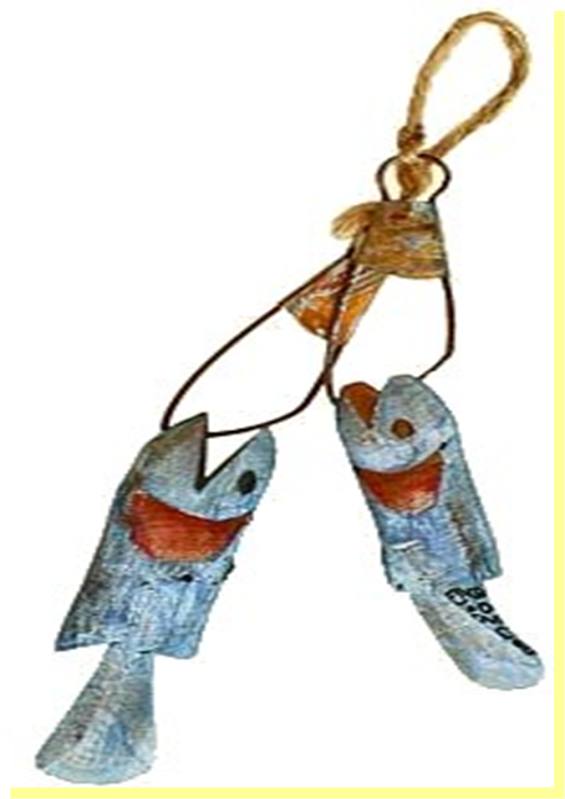 [Speaker Notes: Neden böyleler? Satıcılar gençlere gene gençler yoluyla ulaşıyor…]
Sağlıklı Ergen;
Ebeveynleri ile iyi ilişkileri olan, 
akademik başarısı iyi olan, 
antisosyal davranışlar göstermeyen,
uygun akran grubu olan, 
ergenler 
ruhsal açıdan sağlıklıdır.
[Speaker Notes: İyi ilişki….Akademik başarı….uygun akran…tartışalım.]
Riskli Ergen;
Sigara, alkol ve diğer maddelerin kullanımı 
Yetersiz, dengesiz beslenme, obezite
Güvensiz cinsel davranışlar,
Yaralanma ve ölümlere neden olabilecek güvensiz ve şiddet içeren davranışlar 
Psikopatoloji
İntihar, self mutilasyon
Okuldan/evden kaçma
…..riskli davranışları gösteren gençtir.
[Speaker Notes: Risk: sağlıklı olma ve iyi halde olma durumuna zarar veren durumdur.]
Ergenlerde Risk Faktörleri
Bireysel faktörler. :
Genetik yatkınlık
Düşük okul başarısı, okul devamının düşük olması,
Aidiyet duygusunun zayıflığı, sosyal değerlere yabancılık
DEHB, anksiyete depresyon gibi psikiyatrik hastalıklar
Düşük benlik saygısı
Zor çocuklar:Davranış bozukluğu,karşıt olma karşıt gelme
Okulda ki ya da diğer akran grubuna kabul edilmeme
Madde kullanan akranlarla ilişki,
Suç işleyen arkadaş sahibi olma
İstismar
Travma
Aile-aile İle İlişki
Olumsuz ebeveyn modeli, 
Maddenin zararı konusunda ailenin düşüncesi, aile içi denetim,
Ailede kötüye kullanım öyküsü; alkol-madde
Kaotik aile yapısı, aile içi şiddet
Ebeveyn-çocuk iletişiminde yetersizlik, yetersiz öfke kontrolü, 
Ebeveyn-çocuk yakınlık düzeyi, ebeveynin çocuğun etkinliklerine katılımı, pasif anne,
Ailenin düşük akademik başarı beklentisi
Aile denetiminin, 11 yaşından önce alkol, tütün ya da diğer maddelerin kullanılmaya başlamasında çok önemli bir etkisi olduğu belirlenmiştir.
Sosyal Çevre
Yasaların yumuşaklığı, denetim eksikliği
Alkol Madde kullanımını destekleyen sosyal değerler
Uyuşturucu maddenin kolay elde edilmesi
Aşırı yoksulluk-gelir dağılımında aşırı dengesizlik
Göç
Medya-internet
Alkol madde kullanan popüler medyatik kişiler
Kolay erişilebilirlik
Koruyucu faktörler
Bireysel; 
  Zeka düzeyini yüksek olması
  Sağlıklı olmak
  Sevecen olma
  Uyumlu olma
  Başarılı, olumlu özellikleri olan arkadaşlar
Koruyucu faktörler
Ailenin ve ergenin beklentilerin sağlıklı olması
 Ergenin iç disiplinin olması
 Ergenin içsel kontrolün varlığı
 Sorun çözme yetilerine sahip olma
 Toleranslı olma
Koruyucu faktörler
Aile ve sosyal çevre
Ailenin  sosyoekonomik düzeyinin çocuğun ihtiyaçlarını karşılaması
Öğrenmeyi destekleyen ebeveynler
İyi komşuluk ilişkileri
Ebeveynlerin yüksek eğitim seviyesi
Kontrollü serbesti sağlama
Ebeveynin sigara alkol ve uyuşturucuya olumsuz bakışı
Ailede ve toplumda suç işleme oranının az olması
Ailenin eğitimi önemsemesi ve beklentilerini yüksek tutması
Koruyucu Faktörler
Akraba ilişkilerinin güçlü olması
Okulun gence kendini gerçekleştirmesi için olanaklar sunması
Öğrenme, katılım ve sorumluluğu destekleyen okul ortamı
Kaliteli sağlık hizmeti
Sosyal hizmetin varlığı  
Stresli yaşam olaylarının az sayıda olması
Dört çocuktan az olması
Evlilik ilişkisinde düşük çatışma
Olumlu akran ,başarılı benlik saygısı yüksek arkadaş.
Koruyucu Faktörler
Ebeveynlerin uygun çocuk yetiştirme tutumları
Çocuk ve ebeveynler arasında güçlü bağların olması
 Ebeveynlerin çocuğun hayatıyla yakından ilgilenmeleri
Ailenin destekleyici tutumları, çocuğun maddi, duygusal, bilişsel ve sosyal ihtiyaçlarının karşılanması
 Net sınırlar belirlenmesi ve tutarlı bir disiplin anlayışının olması
Ebeveynin çocuğunun nerede ve kiminle olduğunu bilmesi
Nasıl Anlarız?
Yalan söyleme
Ders başarısında düşme
Okul devamsızlığı, arkadaş grubunu değiştirme
Okuldan şikayet, disiplin ihlali
Aşırı para harcama
Duygusal dalgalanma, öfke saldırganlık
İçe kapanma ,uyku uyanıklık döngüsünde kırılma….
Yeme içme davranışında değişiklik
Evde değişik malzemeler-çarşaf filtre…
Kendini kesme, intihar girişimi
Özellikler
Eğitim düzeyleri yetersizdir
Psikososyal becerileri yetersizdir
Öğrenmişlerdir… başka yöntem bilmezler
Ruhsal sorunlar eşlik eder
Riski severler, sonunu düşünemezler
Yapmayın!
Eleştirmek
Nasihat etmek
Tartışmak
Suçlamak
Acımak 
Taraf tutmak
Bilgiçlik taslamak
Yargılamak
Etiketlemek
Cezalandırmak
Kurtarıcı rolü üstlenmek
88
[Speaker Notes: Katılımcıların bu çocuklarla çalışırken hangi tekniklerin işe yaramayacağını sorup öğrendikten sonra “neden işe yaramayacağını” tartışın. 

* Bir sonraki slaydı koymadan önce zor çocuklarla çalışırken görüşmelerde temel olarak nelere dikkat edilmesi gerektiğini gruba sorun ve tartışın.]
Madde bağımlılığında yoksunluk, intoksikasyon, bağımlılığa spesifik farmakolojik müdahaleler
Uzm. Dr. Aslıhan Eslek
Maddenin etkisinde ve yoksunluk döneminde nörotransmitter sistemlerinde bazı önemli değişiklikler olmaktadır.

İntoksikasyon; Hayati önem taşır. Acilen müdahale edilmesi gerekir.  Acilen başvurulması gereken yer acil psikiyatri değil genel acildir.

Yoksunluk; Psikiyatrinin işidir.
Yoksunluk
*Yoksunluk bulguları genellikle madde kullanımının kesilmesini izleyen birkaç saat içerisinde başlar.

*Başlangıç süresi, maddenin vücuttan tamamen metabolize edilmesi  ve uzaklaştırılma süresi ile doğru orantılıdır.

*Bağımlılık şiddeti ilerledikçe, maddeden keyif almak için madde kullanmak yerine yoksunluk bulgularını gidermek için bağımlı madde kullanır.
Yoksunluk
Yoksunluk bulgularını tanımak ve erken müdahale bağımlının tekrar yoksunluk yatıştırmak için madde kullanmaması için çok önemli.

Erken müdahale bilgi vermek, gerekirse uygun ilacı uygun dozda vermek ama en önemlisi kişinin nereye başvurması gerektiği konusunda yönlendirmek olacaktır.

Yoksunluk bulgularının geçeceği, ortalama bir hafta sürdüğü bilgisini vermek bağımlının bu sıkıntılı durumu atlatabileceğine inanmasına yardımcı olur.
Farmakolojik müdahaleler
Sedatif hipnotikler ve alkol yoksunluğunda;
	
	*Yoğun anksiyetesi, tremoru, terlemesi olan hastaya benzodiazepin verilebilir. Hasta yönlendirilene kadar epilepsi ve deliryum riski olması sebebiyle…
Farmakolojik müdahaleler
Opiyat yoksunluğunda yine yönlendirilene kadar analjezik, kas gevşetici, benzodiazepin verilebilir. 

Sentetik kannabinnoid yoksunluğunda yoğun terleme nedeniyle hastaya sıvı alımı önerilebilir gerekirse mayi takılabilir.

Yoksunlukta , ajite huzursuz olan bağımlı hastaya antikolinerjik etkisi yüksek olan farmakolojik ajan vermekten kaçınılmalıdır.                     ( ketiapin gibi.)(KONFÜZYON RİSKİ!!!)
Farmakolojik müdahaleler
İntoksikasyonda olduğunu düşündüğümüz bağımlı hastada her an hayati risk gelişebileceğinden mümkün olduğunca kısa sürede acil müdahale için sevk etmeliyiz.

İntoksike hastaya hayati riski olan, gözlem gerektiren herhangi bir hasta gibi yaklaşılablir.
Bağımlılığa spesifik ilaçlarımız
Buprenorfin nalokson
Naltrekson
Kokain aşısı
Buprenorfin nalokson
Buprenorfin bir parsiyel opioid agonistidir. 
Nalokson ise antagonisttir.
Buprenorfin nalokson(Subokson);  8/2 mg buprenorfin, 2/0,5 mg naloksondan oluşur
Ülkemizdeki yerine koyma tedavisidir.
Buprenorfin nalokson
Sadece yoksunluk döneminde verilebilir ya da idamede de devam edilebilir.
İdame dönemde reçete edilirken idrarda opiyat negatifliğine dikkat edilir.
Eroin halen reseptörlere bağlı iken verilirse yoksunluk belirtilerini ortaya çıkarır.
Hamilelerde kullanımı güvenli değildir.
Alkol ve benzodiazepinlerle kullanımında solunum depresyonu riski vardır.
Buprenorfin Nalokson
Baş ağrısı, konstipasyon, uykusuzluk, karın ağrısı, bulantı, terleme, anksiyete, kas ağrıları gibi yan etkiler görülebilir. 
16 yaşından küçüklere reçete edilemez.
Buprenorfin Nalokson
Sonuç olarak, opiyat bağımlısının madde isteğini azaltır, daha az sıkıntılı bir yoksunluk dönemi geçirmesini sağlar.

Aylık yazılan kontrole tabi ve tahlil kontrollü reçetelerle de hastanın tedavi sistemi içerisinde kalmasını sağlar.

Kötü kullanım potansiyeli????
Naltrekson
Opioid antagonistidir. Ülkemizde tablet ve implant formlarına erişim yurt dışı ilaç birimi aracılığıyla olmaktadır.

Kişi naltrekson etkisi altındayken madde kullanırsa, maddenin öforik etkisini hissetmemekte, böylece madde kullanmaya devam etmemektedir. Öte yandan madde isteğini de (craving)azaltmaktadır. Opioid bağımlılarında bu amaçlarla kullanılmaktadır.
Naltrekson
Tablet formu hergün alınır. Günlük 50mg alım önerilmektedir.

Hergün düzenli alınmaması sebebiyle implant formu önerilebilir. Halk arasında çip diye tarif edilmektedir. 3 ayda bir yinelenir. Cilt altına uygulanır.

Opiyat ve buprenorfin nalokson kişinin toksikolojik analizinde negatifleştikten sonra kullanılmalıdır. Aksi halde yoksunluğu presipite edebilir.

Buprenorfin nalokson/ naltrekson karşılaştırmalı çalışma???
Naltrekson
Şu durumlarda tercih edilebilir;
		Kişi yerine koyma tedavisi istemiyorsa
		Buprenorfin naloksonla tedavi başarısı sağlanamamışsa
		Kısa süreli opiyat kullanımı varsa
		Buprenorfin naloksonla artık sürdürümü tamamlanmış olan hastalar
Naltrekson
Sonuç olarak; Naltrekson implant; 2-3 ayda bir tekrarlandığında, bir yıl süreyle kullanıldığında ve beraberinde psikososyal destek verildiğinde başarı oranında artış gözlenmiştir.
Kokain aşısı
Kokainin aşıdaki molekülle bağlanması ve beyne geçişinin engellenmesi sağlanır.

Bu şekilde kişi kokainden aşılı iken haz alamaz.

3 ay ya da 6 ayda im olarak uygulanır.

Ülkemizde yakın zamanlarda uygulanmaya başlanmıştır. Ücretlidir.
ALKOL VE MADDE KULLANIMININ SAĞLIK ETKİLERİ VE ACİL DURUMLARA YAKLAŞIM
Dr. Muhsin koray kIlIç

Erenköy ruh ve sİnİr hastalIKLARI eğİTİM ve araştIrma hastanesİ amatem
BİR STANDART ÖLÇÜ KAVRAMI
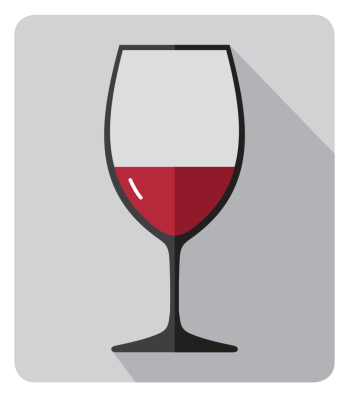 Bir kadeh şarap
1
standart ölçü
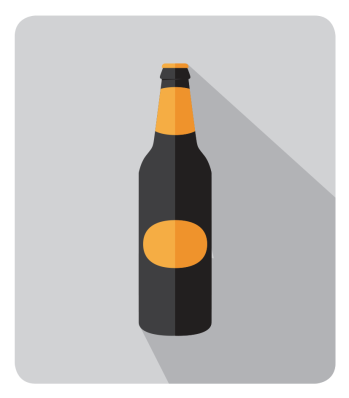 Bir büyük şişe bira
1,5
standart ölçü
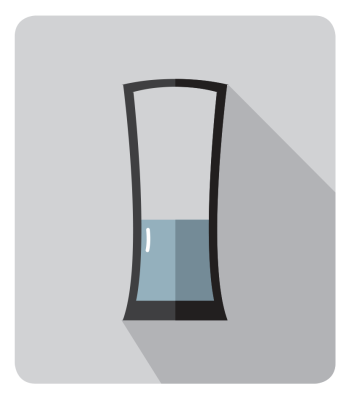 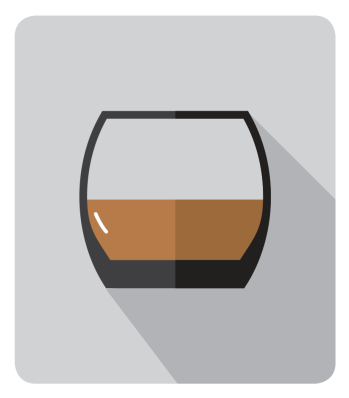 Yarım duble (tek) rakı, viski, cin, votka vb
1
standart ölçü
SINIRLAR
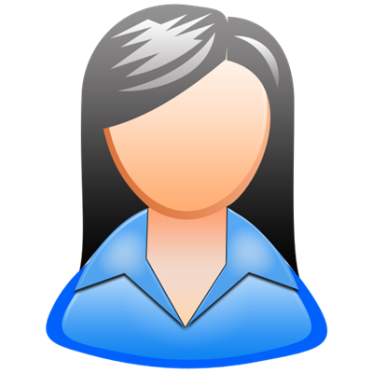 7
standart ölçü
Kadınlar için haftada
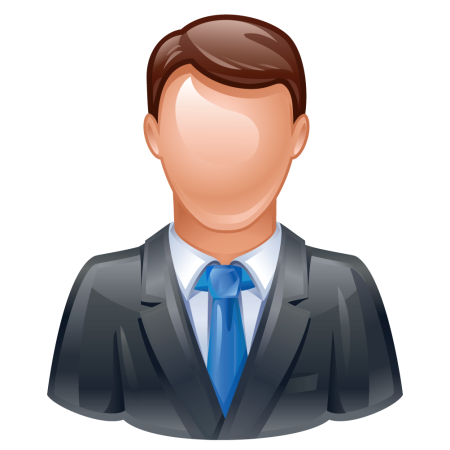 14
standart ölçü
Erkekler için haftada
Ancak…
Haftada en az 2 gün içilmemelidir
Erkekler günde 4 ölçüden fazla, kadınlar günde 3 ölçüden fazla içmemeli
Hamileler, hastalar, araba kullananlar hiç içmemeli
Bu sınırlara uyulmadığı zaman fiziksel ve ruhsal sorunların görülme riski ortaya çıkmaktadır (örneğin; gastrit, karaciğer hastalıkları, bağımlılık vb).
Bunlar üst sınırlardır, kimse bu kadar içmek zorunda değildir...
Alıştırma
Her akşam iki duble rakı için bir erkek. Haftalık standart ölçü miktarı? 
28
Sınırları aşmış mı? 
Evet 
Haftada 3 gün iki büyük şişe bira içen bir erkek. Haftalık standart ölçü miktarı? 
9
Sınırları aşmış mı? 
Hayır 
Haftada bir gün bir şişe şarap içen bir kadın. Haftalık standart ölçü miktarı? 
4-5 (bir şişe şaraptan 4-5 kadeh, bir 35lik rakıdan 4 duble çıkar)
Sınırları aşmış mı? 
Evet
Kan alkol seviyesine göre ortaya çıkan bulgular
Alkolün neden olduğu fiziksel bozukluklar
Kalp-damar sistemine etkileri: Çevresel damarlarda genişleme, kalp atımında değişiklikler, kalp kası hasarları
Solunum üzerine etkileri: Düşük ve orta düzeydeki alkol solunumu uyarır, yüksek düzeydeki alkol solunumu belirgin baskılar
Bulantı oluşturur ve idrara çıkış artar
Sindirim sistemi üzerine etkileri: Yemek borusu hareket bozuklukları-yırtıkları-kanserleri; barsaklarda emilim bozuklukları; akut ve kronik pankreatitler;  karaciğer yağlanması,sirozu
Kan yapımı üzerine etkileri: Kırmızı küre boyutları (MCV) artar,  beyaz kürelerin hareketleri bozulur,  Pıhtılaşmayı sağlayan hücrelerin üretim ve etkinliği azalır
Sinir sistemi üzerine etkileri: Eldiven-çorap tarzı his kaybı, bellek sorunları
Kanser gelişimi üzerine etkiler:  Baş, boyun, yemek borusu, mide, karaciğer, kalın barsak, akciğer, meme kanseri riskini arttırır.
Üreme sistemi ve gebelik üzerine etkisi:  Cinsel ilgi-istek ve cinsel performansda azalma, Fötal alkol sendromu
Alkol ve araç kullanımı
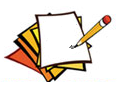 4
Tepki zamanı uzar.
Otomatizm kaybolur.
Dikkat azalır.
Gözün sabit olduğu cisimden normale dönme süresi uzar.
Cisimler net değildir.
Mesafe tahmini yapılamaz.
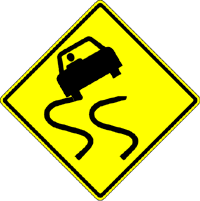 Alkol ve genler
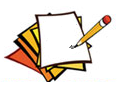 12
Ailesinde alkol  bağımlısı  olan çocuklarda alkol  bağımlılığı  riski, babası  alkol  bağımlısı  olmayan  çocuklara göre 4  kat  fazladır.
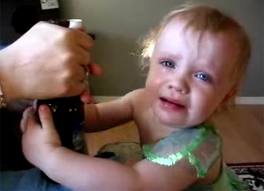 X   4
Alkol ile İlişkili Aciller
Alkol Zehirlenmesi
İdyosenkratik Alkol Zehirlenmesi
Alkol Yoksunluğu
Alkol Yoksunluk Nöbetleri
Deliryum Tremens
Wernicke Ensefalopatisi
Alkol-disülfiram reaksiyonları
Madde ile İlişkili Aciller
Benzodiazepin zehirlenmesi/ yoksunluğu
Opioid zehirlenmesi/yoksunluğu
Esrar zehirlenmesi/yoksunluğu
Amfetamin-kokain zehirlenmesi/yoksunluğu
Uçucu madde zehirlenmesi/yoksunluğu
Halüsinojen zehirlenmesi/yoksunluğu
Alkol Kokusu ile Gelen Hasta
Ayrıntılı öykü (alkol kullanım örüntüsü, en son ne zaman aldığı, düşme öyküsü,eşlik eden hastalıklar…..)
 Fizik Muayene (yaralanma bulgusu, periorbital ekimoz, palmar eritem, spider anjioma, ikter-subikter)
Nörolojik Muayene (bilinç düzeyi, pupiller, göz hareketleri, kranial sinir muayeneleri, serebellar muayene, taraf veren bulgu)
Ruhsal Durum Muayenesi (yoksunluk /entoksikasyon belirtileri, kendine/başkasına zarar verme riski, psikotik belirtiler, diğer)
Alkol Kokusu ile Gelen Hasta
Kafa travmaları
Epilepsi
Hipoglisemi/diabetik ketoasidoz
Elektrolit dengesizlikleri
SSS enfeksiyonları
Alkol dışında alınmış başka ilaç/maddeler
Hepatik ensefalopati,
Diğer
Alkol Yoksunluk Sendromu
Alınan alkol miktarının azalması veya kesilmesi

Taşikardi, aşırı terleme, tremor, bulantı, kusma, baş ağrısı ve anksiyete

Olağan dozdaki alkol alımından 6-8 saat sonra 

2.-3. günlerde belirginleşir ve 4.-5. günde aşamalı azalır.
Alkol Yoksunluk Nöbetleri
Alkol bağımlılarının %5-15’inde  görülür

Nöbetler jeneralize tonik klonik nöbetlerdir

4-24. saatlerde, en sık da 13. saatte ortaya çıkar. 

İlk nöbetten sonraki 6 saatte tekrarlayabilir.
Alkol Yoksunluk Nöbetleri
İlk kez nöbet geçiriyorsa
Nöbet tekrarlayıcı nitelikte ise 
Uzun sürmüşse 
         kranial tomografi çektirmek gerekir. 

Alkol yoksunluğuna bağlı ilk nöbeti olan 259 hastanın, kranial tomografilerinde %6.2’sinde intrakranial lezyon saptanmıştır.
Alkol Yoksunluk Nöbetleri
Tedavide  benzodiazepinler  kullanılır

Antikonvülzanlara ihtiyaç yoktur. 

Tedavisiz bırakıldığında hastaların üçte birinde DT
Deliryum Tremens Riskini Artıran Durumlar
Uzun süreli alkol kullanımı öyküsü, 
Daha önce DT epizodlarının olması, 
Nöbet öyküsü, 
Eşlik eden fiziksel hastalığın varlığı 
Yaşın 30’un üzerinde olması
Deliryum Tremens
Alkol yoksunluğunun en dramatik hali (DT) 
Hasta dağınık, telaşlı, şaşkın ve ajite görünümdedir
 Ataksi ve denge bozuklukları sıktır 
Zaman, yer, kişi oryantasyonu bozulmuştur 
Yılanlar, böcekler görebilirler
Lilliputien halüsinasyonlar sıktır
Bellek kusurları belirgindir
Deliryum Tremens
Olağan dozdaki alkol alımından sonra 3-5. günlerde 
Yoksunluk döneminde yatırılan hastaların % 5’nde  
Ek tıbbi durumlar yoksa 7 güne kadar sürebilir
Dört haftayı geçerse uzamış deliryum
Sekiz haftayı geçerse Wernicke Ensefalopatisi veya Korsakoff Sendromu
Tedavi olmayan hastalarda ölüm oranı %20 
Tedavi ile bu oran %5-10’a azalır.
Alkol Yoksunluğunu Değerlendirme (CIWA-Ar)
Mide bulantısı ve kusma 
Tremor
Terleme
Anksiyete
Ajitasyon
Taktil rahatsızlıklar
İşitsel rahatsızlıklar
Görsel rahatsızlıklar
Başağrısı
Oryantasyon
CIWA-Ar
Ölçeğin 1-2 saatte bir tekrarlanması gerekebilir
Toplam 67 puan
Ölçek puanlarında artış  varsa ek tedavi
Ölçek puanı 10’nun altındaysa ilaç ihtiyacı yoktur. 
Ölçek puanı 10-18 ise orta düzeyde yoksunluk 
18 ve üzeri şiddetli yoksunluk
Deliryum Tremens Tedavisi
Tiamin (B1):  
   Konfüzyon/nörolojik sorunu yoksa; 100-250 mg  parenteral 
   Ataksi, nistagmus veya konfüzyon varsa; 250 mg intravenöz (İV), 250 mg da intramüsküler (İM) 
   En az üç gün
   Wernicke ensefalopatisi bulguları varsa;
   tiamin replasmanı haftalarca sürdürülebilir.
   Dekstrozlu sıvılarda her 50 gram dekstroz için ayrıca 100 mg tiamin eklenir..
Deliryum Tremens Tedavisi
Sedasyonun sağlanması: 
Diazepam ;40-100 mg/gün
 Hasta deliryumda veya nöbet geçirmişse hemen 20 mg diazepam, daha sonra 30, 60 ve 120. dakikalarda 10 mg diazepam verilir. 
Daha sonra iki saatte bir 10 mg diazepam
Gece ek dozlara ihtiyaç olabilir. CIWA-Ar ile takip
Sonraki günlerde %15-20 oranında dozlar azaltılır
En geç iki haftada kesilir
Deliryum Tremens Tedavisi
Diazepam mı Lorazepam mı?
KC Yetmezlik Bulguları ;
-ALT,AST Artmış veya normal
-Albumin azalır
-Bilirubinler artar
-INR uzar
-Trombosit sayısı azalır

10 mg diazepam=1.3 mg Lorazepam
Deliryum Tremens Tedavisi
Antipsikotikler: 
Nöbet eşiğini  düşürmemeli
Çoğunlukla haloperidol tercih edilir
Günlük 2 mg bile yeterli olabilir
İhtiyaç halinde 10-15mg/gün verilebilir. 
Biperiden kullanılmaz

Sıvı elektrolit tedavisi:
%5 dekstroz veya dekstrozlu ringer laktat
Wernicke Ensefalopatisi
Tiamin eksikliğine bağlı akut/subakut ensefalopati 
Kronik malnütrisyon (uzun süreli alkol kullanımı , açlık grevleri, hiperemezis gravidarum, GİS cerrahisi…)
 Vakaların ancak %20’si tanınmakta
Gözden kaçırılırsa tiamin eksikliğine bağlı subakut/kronik demans tablosu olan Korsakoff sendromu 
Mortalite oranı %20
Wernicke Ensefalopatisi
Klasik triadı; ataksi, göz hareket bozuklukları ve konfüzyon/bellek bozukluğu 
Üçlü bulgunun hepsi olguların %10’unda gözlenir 
Tedavide tiamin hayat kurtarıcıdır 
Tiamin ilk iki gün 1500 mg/gün,  sonraki beş gün 500mg/gün toplam doz üçe bölünerek, 100 veya 200cc salin içinde yarım saatte verilir
Bir haftanın sonunda 100mg/gün oral idame dozuna geçilir
Alkol Zehirlenmesi
Öykü, fizik muayene, ruhsal muayene, tetkikler
Herhangi bir komplikasyon yoksa genellikle yaşamı tehdit edici değildir. 
Alkol zehirlenme belirtileri düzelince yeniden değerlendirilmeli 
Komorbid  psikiyatrik rahatsızlık, intihar ya da zarar verme riskine dikkat
Özgül bir tedavi yöntemi yok, belirtilere göre tedavi
Alkol Zehirlenmesi
Yaşamsal bulgular yakından izlenmeli 
Yakın izlem, gerekirse fiziksel tespit 
Sıvı ve elektrolit gereksinimleri  
Sedasyon için 2-5 mg gibi düşük doz haloperidol 
Solunum depresyonuna yol açabilecek  ilaçlara dikkat
Mide lavajı yapılması faydalı olabilir
Hasta kusturulmaz ve aktif kömür kullanılmaz.
Alkol Zehirlenmesi
Wernicke ensefalopatisine karşı profilaktik olarak 100mg tiamin verilmelidir
Kan şekeri düşük olan hastalarda verilecek her 50gram dextroz için ayrıca 100mg tiamin başlanmalıdır
Epileptik nöbetler ortaya çıkarsa diazepam veya lorazepam kullanılabilir
Diazepam uzun yarılanma ömrü nedeniyle daha dikkatli kullanılmalıdır.
Opioid Zehirlenmesi
Üç ana belirtisi; solunum yavaşlaması, pupillerin iğne ucu kadar olması ve koma 
Naloksan 0.4-2 mg IV, 10 mg doza kadar 
Yanıtın iki dakika içinde alınması beklenir 
Bilinç ve solunumda düzelme görülene kadar her 3-5 dakikada bir doz tekrarlanabilir 
Naloksanın etki süresi iki saat kadardır
Opioid etkisi süresince iki saatte bir tekrar verilir
Opioid Zehirlenmesi
Metadon gibi uzun yarı ömrü opioidlere dikkat
Hasta 24-48 saat arasında gözlemde tutulmalıdır 
Yoksunluk belirtileri çıkınca naloksan kesilir  
Tedaviye cevap yoksa tanı gözden geçirilmelidir 
Her doz aşımında intihar sorgulanmalıdır
Opioid Yoksunluğu
Taşikardi
Hipertansiyon
Dilate pupil
Anksiyete
Lakrimasyon
Rinore
Terleme
Esneme
Piloereksiyon
Artralji/miyalji (hiperaljezi)
Kusma
İshal
Opioid Yoksunluğu
Klinik Opiat Yoksunluk Ölçeği (Clinical Opiate Withdrawal Scale; COWS) ile değerlendirme

Tedavi
Ağrılar; 6-8 saate bir analjezik ilaçlar (örnek: asetaminofen, naproksen ve ibuprofen gibi), 
Diyare; loperimid her defakasyondan sonra 1 tane
Anksiyete; hidroksizin/  diazepam 40-60 mg/gün
Uykusuzluk; ketiyapin
Esrar da bağımlılık yapar!
Esrar bırakıldığı zaman ortaya çıkan belirtiler şunlardır
Sinirlilik 
Gerginlik
Uykusuzluk 
İştahsızlık 
Esrarın kesilme belirtileri 6 haftaya kadar uzayabilir.
 
Esrar bağımlılık yapar. Kesildiği zaman ortaya çıkan belirtiler diğer uyuşturucularda olduğu kadar şiddetli olmadığı için “bağımlılık yapmaz” diye algılanır. Ama esrarın kesilme belirtileri uzun sürer…
Esrarın esrarı!!!
KULLANANLARIN %         ’İ ESRARI BIRAKAMADIĞINI SÖYLER
7
0
Esrarın esrarı!!!
ESRAR KULLANANLARDA AKIL HASTALIĞI GELİŞME RİSKİ      KAT DAHA FAZLADIR
7
Tedavi
İntoksikasyonda:
Madde tarama testleri
Böbrek fonksiyon testleri
Kardiyak enzimler
Elektrokardiyogram  istenmelidir.
Vital bulgular monitorize edilmelidir.
Ek madde kullanmış olma ihtimalleri???
Antidot yok destekleyici ve semptomatik tedavi
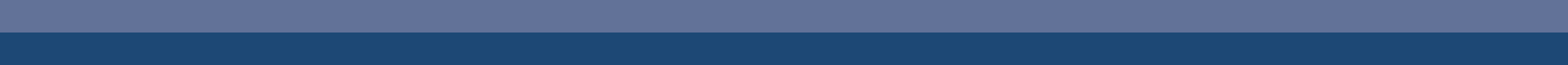 TIBBİ HASTALIKLAR VE MADDE KULLANIMI
145
[Speaker Notes: ASPB]
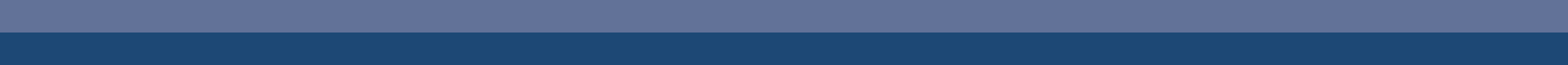 ÖFKELİ/SALDIRGAN MADDE KULLANICISI ÖNLEMLERİ
Güvenli olabileceğiniz bir yerde olun
Çıkış noktasına yakın durun
Tehdit etmeyin
İlgili, dikkatli ve empatik olarak dinleyin
Ona normalden daha fazla bir hareket alanı verin.
Açık, kısa ve kesin açıklamalar yapın
Seçenekleri açıklayın
İyi ilişki içinde olduğu aile üyeleri veya personelin odada olmasını sağlayın
146
[Speaker Notes: ASPB]
SALDIRGAN OLGUDA İLAÇ TEDAVİSİ
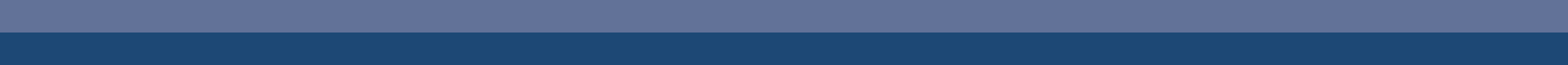 147
[Speaker Notes: ASPB]
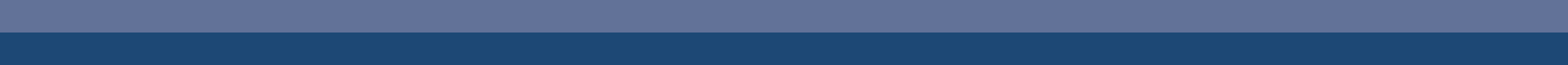 BAĞIMLI NASIL YÖNLENDİRİLECEK?
Temel olarak yoksunluk bulguları varsa AMATEM ya da psikiyatri polikliniğine, intoksikasyon bulguları varsa acil dahiliye polikliğine…
148
[Speaker Notes: ASPB]
ACİL PSİKİYATRİYE NE ZAMAN YÖNLENDİRİLİR?
Predeliryum ve deliryum tremens durumunda, (mümkünse benzodiazepini verilip tiamini uygulanarak)
Yoğun yoksunluk bulgularının varlığında
Madde ve alkol kullanımına eşlik eden ya da yol açtığı, psikiyatrik durumlardan, homosid ya da suicid riskine neden olabilecek bir durum olduğunda.
Yoğun alkol-madde alım isteği yaşandığında
Alkol madde etkisindeki eksitasyon durumlarında
149
AMATEM/ÇEMATEM POLİKLİNİĞİNE NE ZAMAN YÖNLENDİRİLİR?
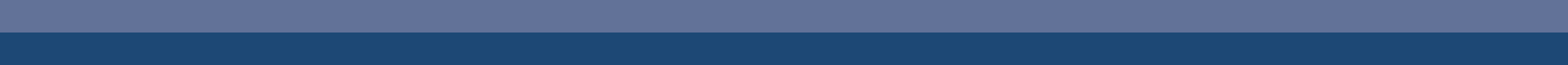 Bağımlılık tanısı konduğunda ve öncelikle ele alınması gereken tanının bağımlılık olduğu durumlarda.
Bağımlılık henüz gelişmemiş ancak süreç içine girilmişse.
Maddeye eşlik eden ya da yol açtığı psikiyatrik durumların varlığında
Maddeyle ilgili yasal yaptırımlar?
150
[Speaker Notes: ASPB]
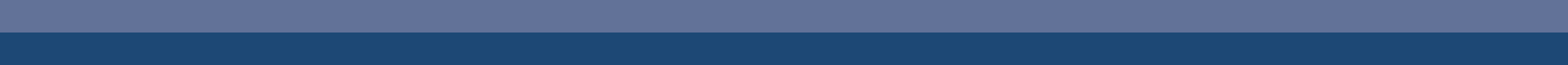 ACİL DAHİLİYEYE NE ZAMAN YÖNLENDİRİLİR?
Alkol-madde intoksikasyonunda
Kardiyak arrest (kokain, eroin, amfetamin..)
Solunum problemleri (çakmak gazı,sentetikler Opioid ve benzodiazepinler)
SVO (kokain, ekstazi)
Epileptik nöbet ( benzodiazepin, pregabalin, alkol)
151
[Speaker Notes: ASPB]
AMATEM
AMATEM, tıbbi yaklaşımlar yanında psikoeğitimler ile iyilik halinin sürdürülebilmesini destekleyen birimlerdir.
Bağımlılık tedavisi hastanın ihtiyacına ve isteğine göre yapılır.
Her hastanın yatarak tedavisi gerekmez.
Ayaktan tedavi, çevresel faktörler tedavi planı içinde ele alınabildiğinden daha faydalıdır.
Yatış kararı, ayaktan tedavi sürdürülemediğinde verilir.
[Speaker Notes: Bir kişinin sigarayı bırakması için 1- zarar görmesi 2- bağımlı olduğunu idrak etmesi 3- değişmeyi istemesi ve göze alabilmesi gerekir. Mesela insanlar yaşam biçiminde değişikliğe yol açacak adımlar için tarih koyarlar: sigarayı bırakmak için yılbaşı, diyete başlamak için Pazartesi gibi… Bağımlı bir kişinin de tedavi olabilmesi için motivasyonel düzeyde farkındalık-harekete geçme aşamasında olması gereklidir. Bu nedenle bağımlılık zorla hastaneye yatırarak ya da ikna çabalarıyla tedavi edilemez. İşte AMATEM’ler de bu prensibe göre çalışır.]
AMATEM
AMATEM yatışı çok özel durumlar dışında elektiftir, randevu ile planlanır.

Entoksikasyon veya diğer komplike durumlara uygun dahili veya kapalı psikiyatri servislerinde müdahale edilir.

Sürdürülebilir iyilik hali, hastanın tedavi sistemi içinde kalabilmesine bağlıdır.
[Speaker Notes: Entoksikasyonlar AMATEM’de tedavi edilmez, yoksunlukta ise sadece «deliryum tremens» ve «epileptik nöbet» gibi tıbbi risklerde acil AMATEM yatışı yapılır. 
Tedavi, AMATEM başvurusu öncesi ve sonrasını kapsar. Bağımlılık tedavisi uzun süreli bir tedavidir, kişinin motivasyon düzeyinin değişkenlik göstermesi sebebiyle relaps riski her zaman vardır.
Amaç kişinin kendine ait kaynaklarını destekleyerek, riskli durumlardan uzak durabilir ve baş edebilir hale gelmesini sağlamaktır. Bu yaşam biçimi değişikliği anlamına gelir.
Bu bir sistemdir ve toplumsal yaşamın her alanına dokunur.]
Son Olarak
Her sağlık çalışanının alkol madde ile ilişkili aciller konusunda bilgi sahibi olması gerekir
Eşlik edebilecek diğer patolojiler akılda tutulmalıdır
İlk müdahale hayat kurtarıcı olabilir
Teşekkürler….